Spectral Functions for the Quark-Meson Model Phase Diagram from the Functional Renormalization GroupGroup meeting
Rui Wen
2024.7.12
The  2-flavor quark meson model
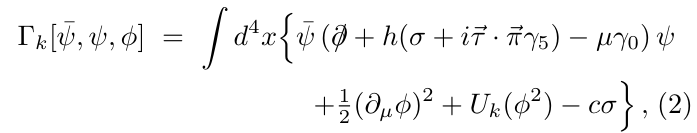 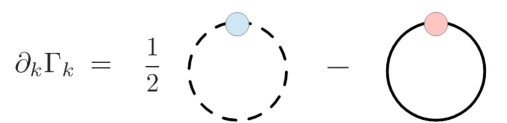 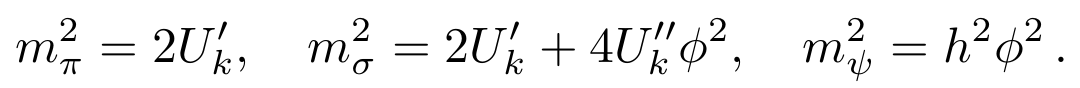 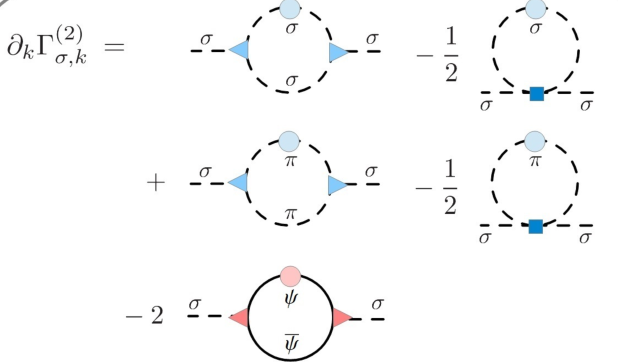 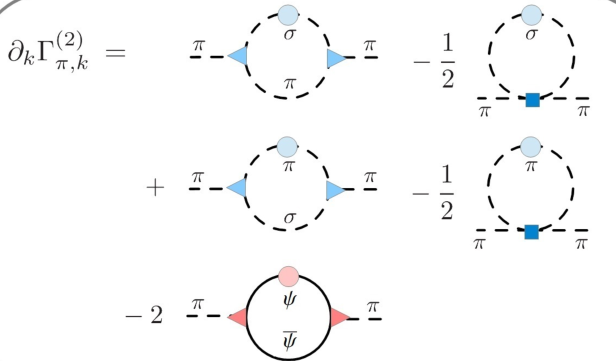 two-step procedure for the analytic continuation from imaginary to real time
First exploit the periodicity of the bosonic and fermionic occupation numbers
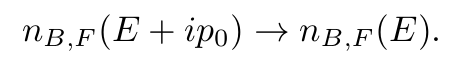 In the second step, the retarded 2-point functions are then obtained from their Euclidean counterparts
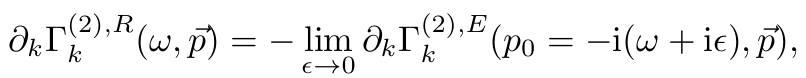 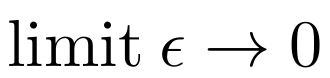 arXiv:1605.00771
arXiv:1311.0630
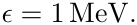 the spectral function
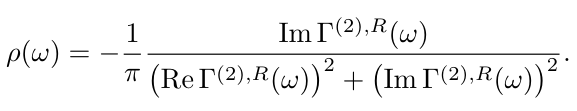 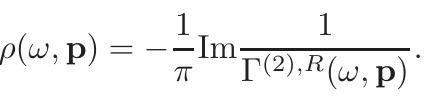 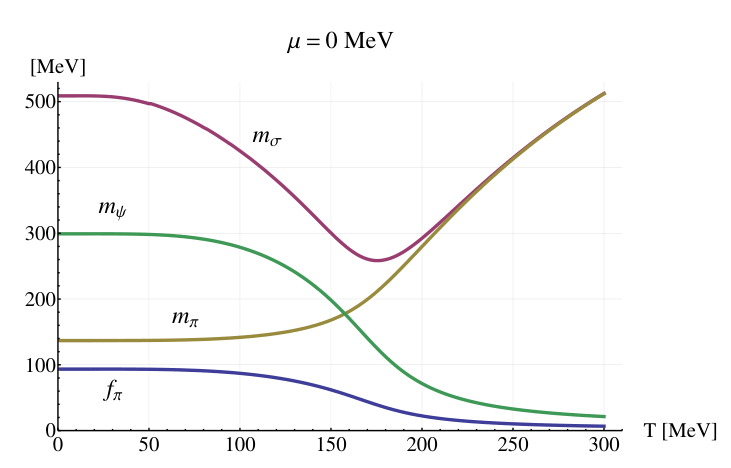 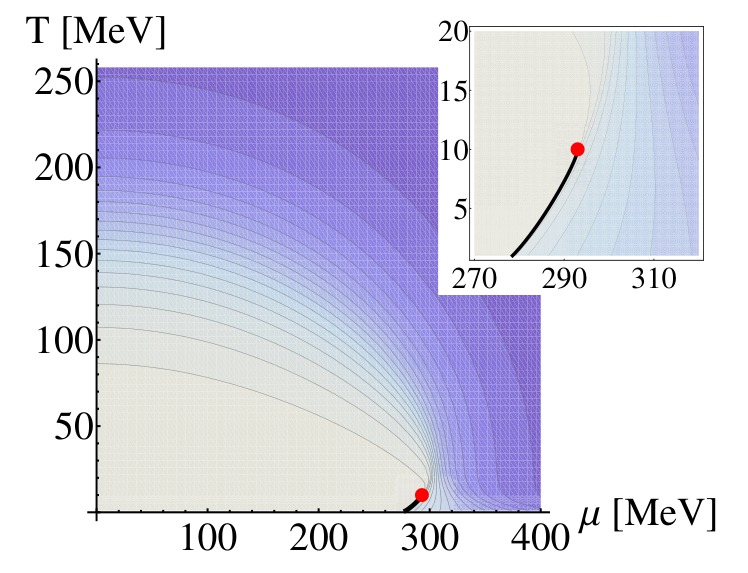 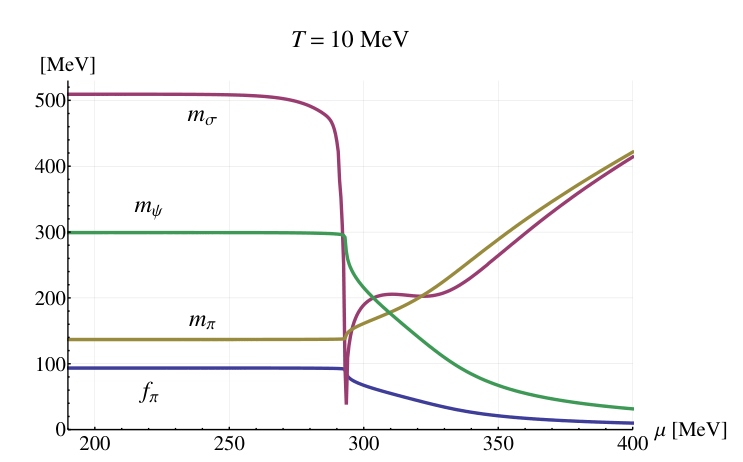 arXiv: 0403039
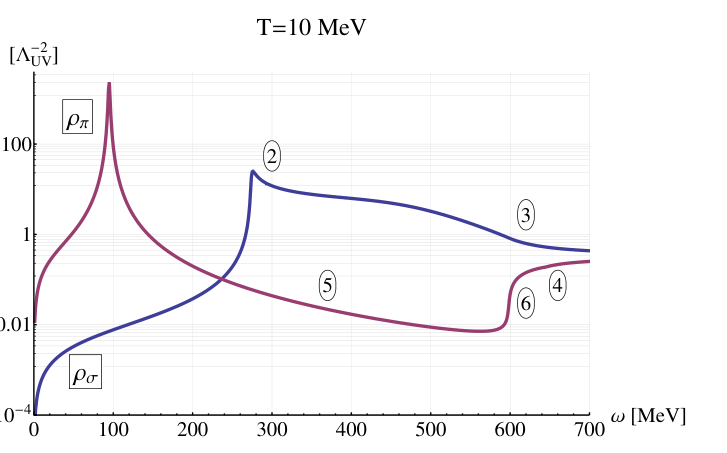 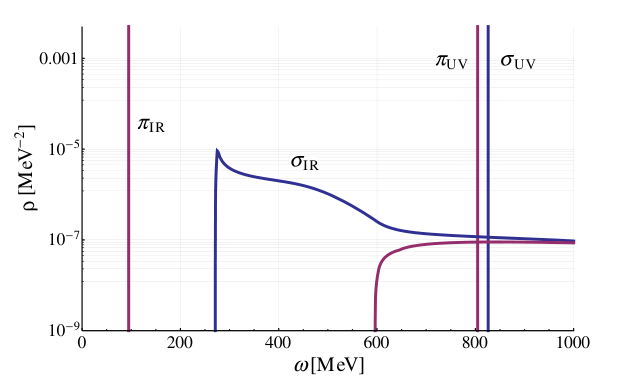 arXiv:1311.0630
arXiv:1605.00771
σ′ → σσ (1), 
σ′ → ππ (2) 
σ′ → ¯ψψ(3) 
π′ → σπ (4)
π′π → σ (5) 
π′ → ¯ψψ (6)
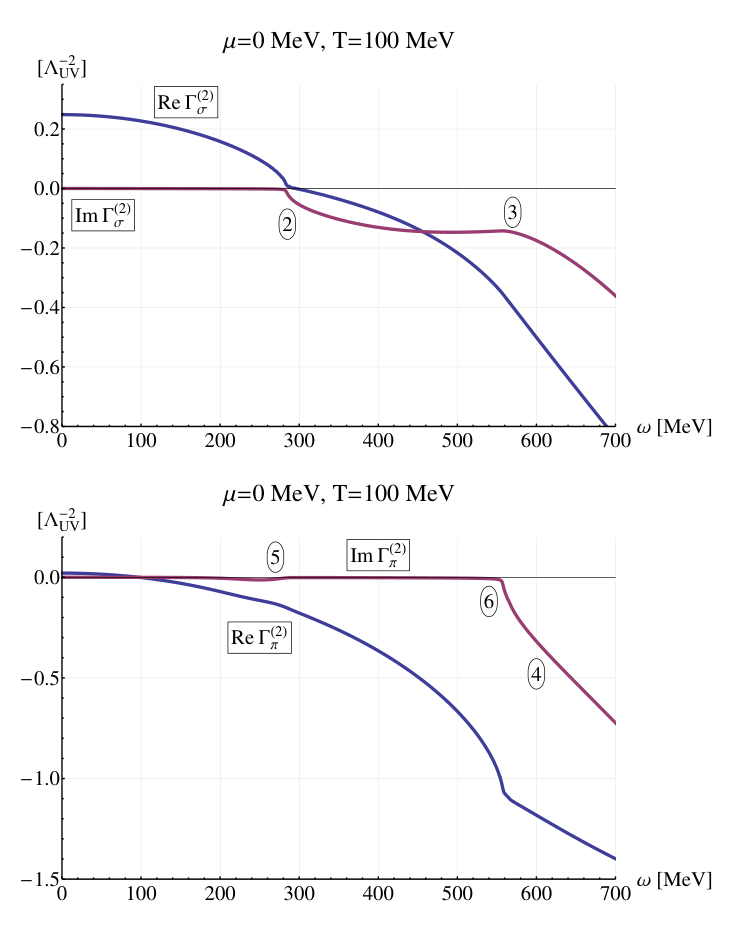 σ′ → σσ (1), 
σ′ → ππ (2) 
σ′ → ¯ψψ(3) 
π′ → σπ (4)
π′π → σ (5) 
π′ → ¯ψψ (6)
sigma pole  340 MeV
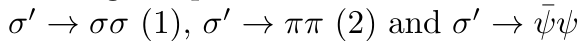 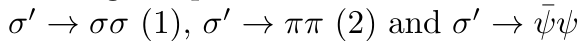 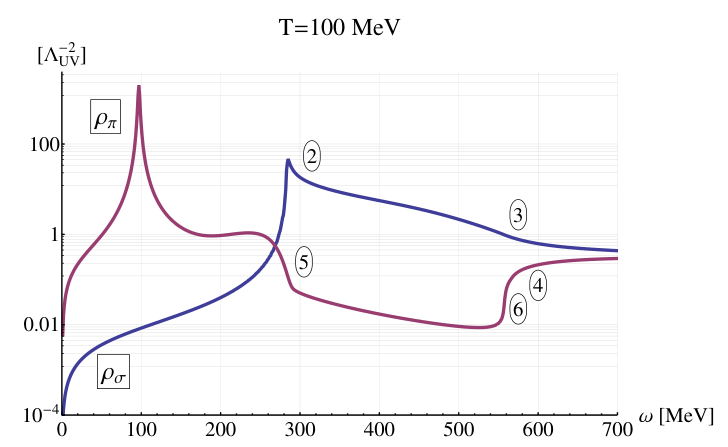 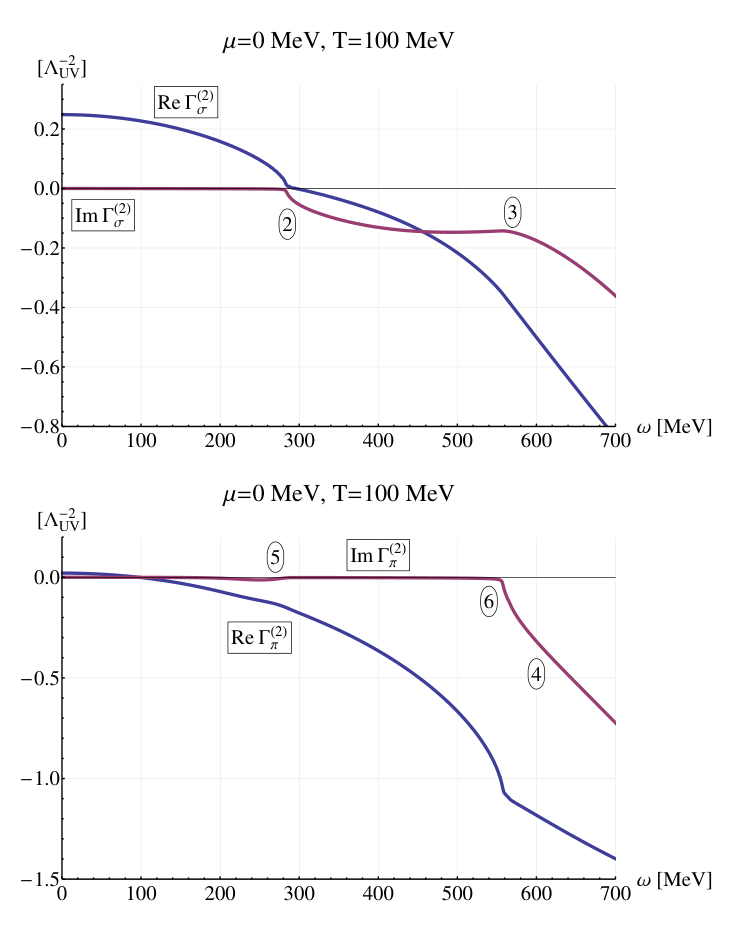 σ′ → σσ (1), 
σ′ → ππ (2) 
σ′ → ¯ψψ(3) 
π′ → σπ (4)
π′π → σ (5) 
π′ → ¯ψψ (6)
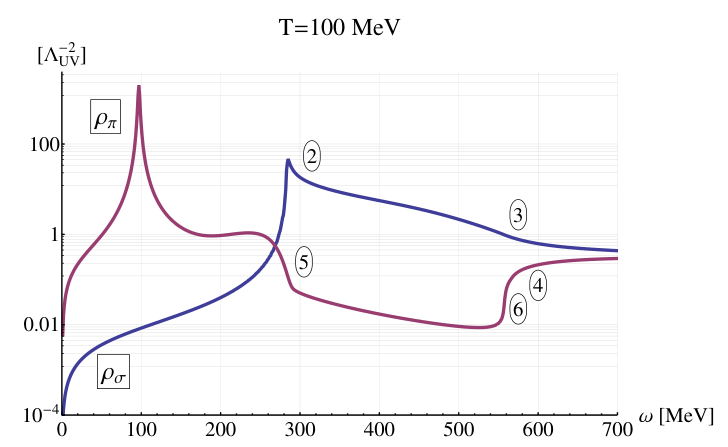 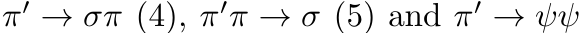 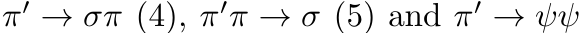 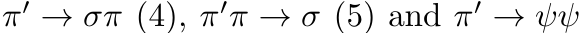 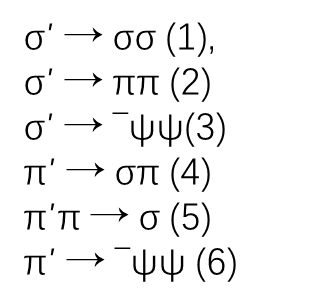 stable sigma meson 280MeV
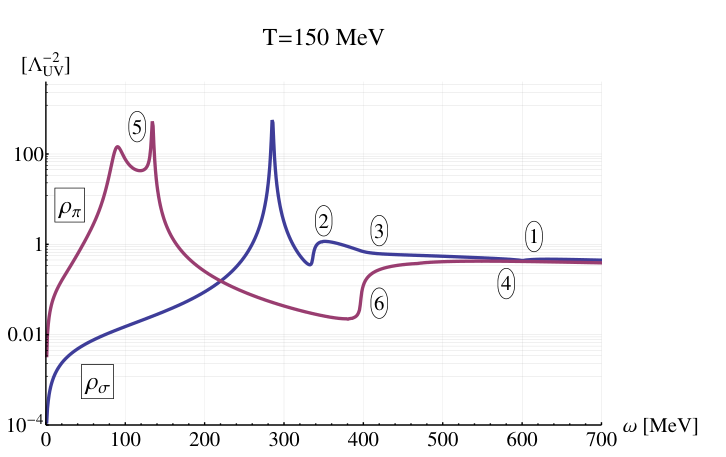 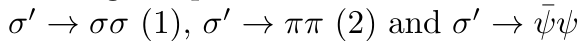 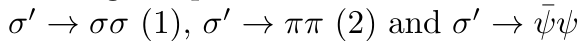 pion pole
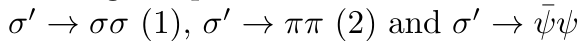 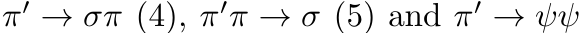 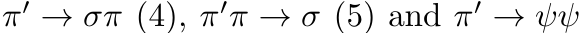 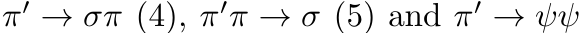 σ′ → σσ (1), 
σ′ → ππ (2) 
σ′ → ¯ψψ(3) 
π′ → σπ (4)
π′π → σ (5) 
π′ → ¯ψψ (6)
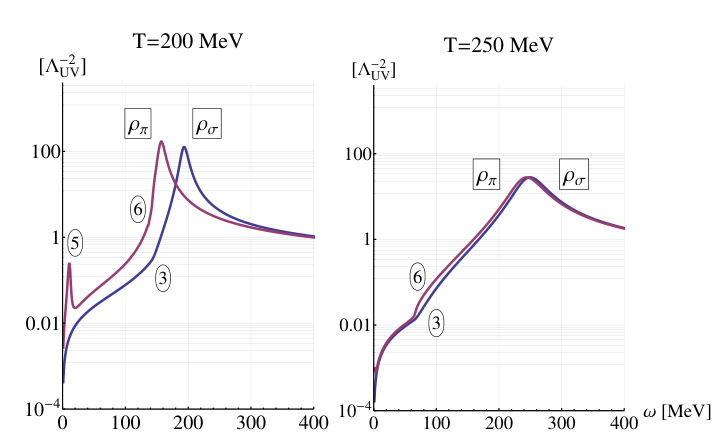 degenerate
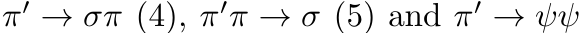 Finite chemical potential
σ′ → σσ (1), 
σ′ → ππ (2) 
σ′ → ¯ψψ(3) 
π′ → σπ (4)
π′π → σ (5) 
π′ → ¯ψψ (6)
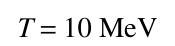 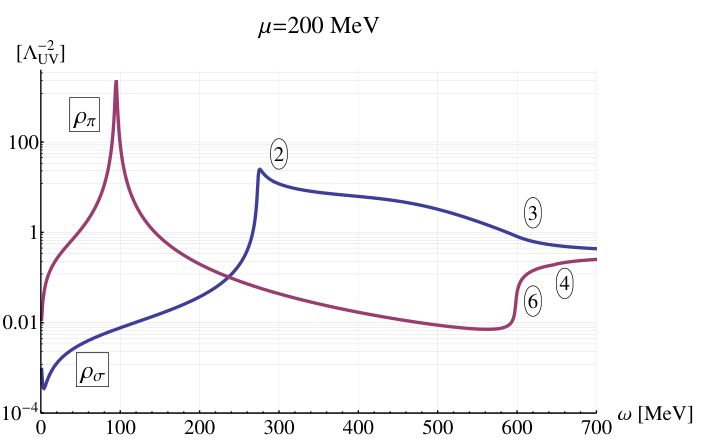 Silver Blaze property
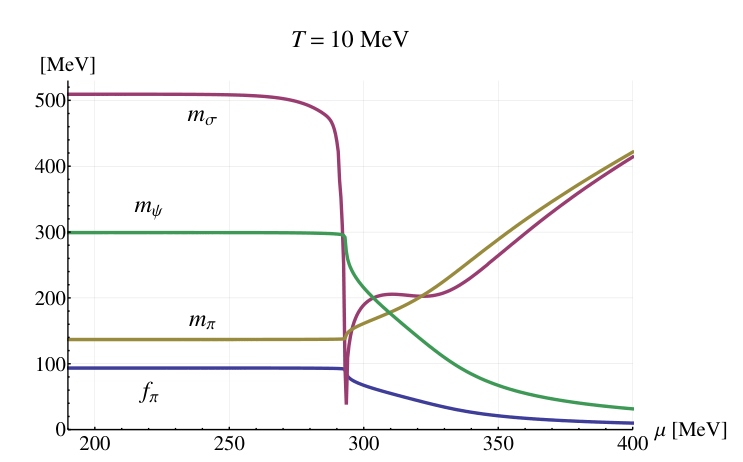 σ′ → σσ (1), 
σ′ → ππ (2) 
σ′ → ¯ψψ(3) 
π′ → σπ (4)
π′π → σ (5) 
π′ → ¯ψψ (6)
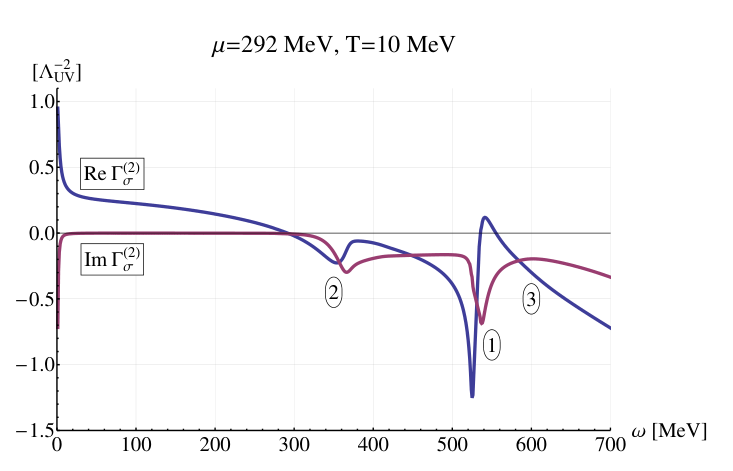 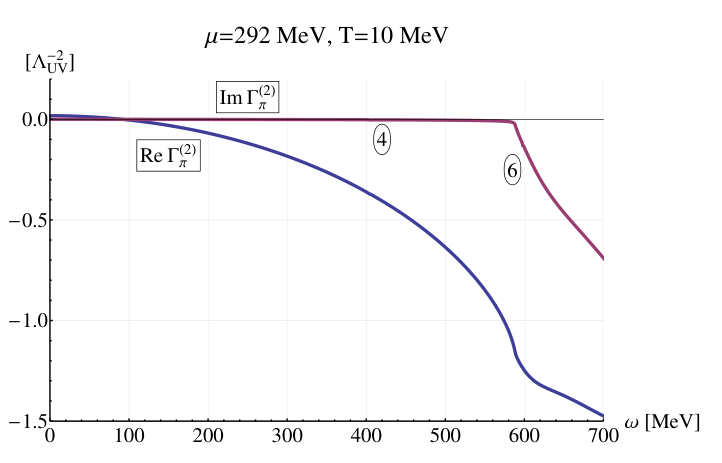 stable sigma meson
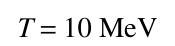 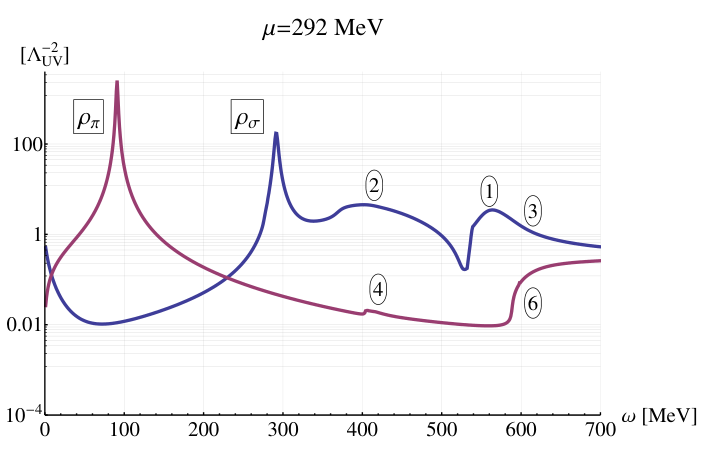 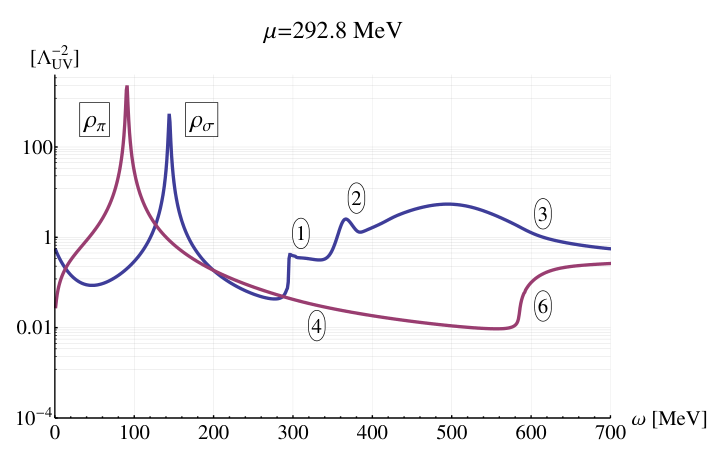 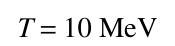 degenerate
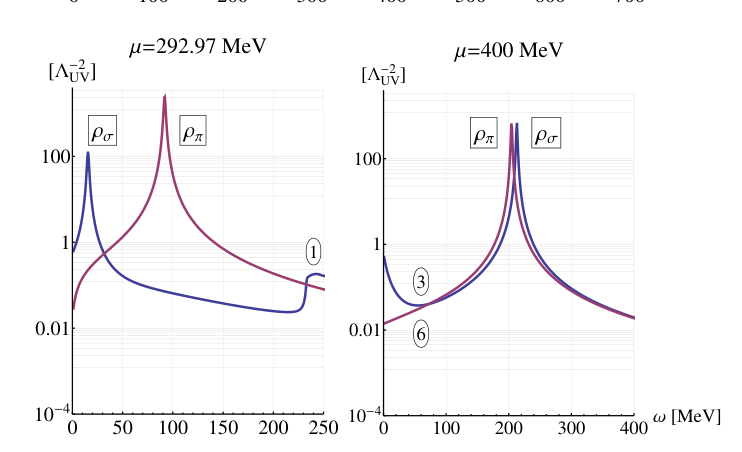 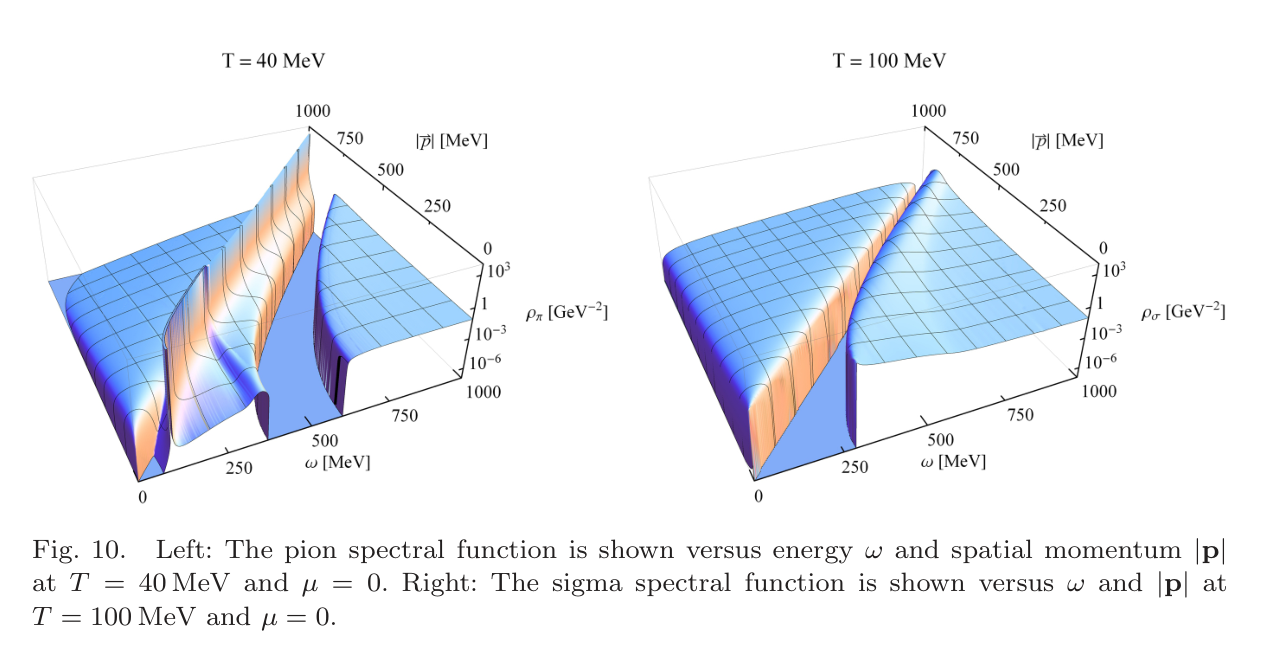 arXiv:1605.00771
Shear Viscosity
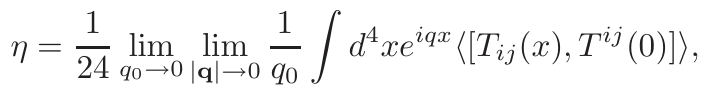 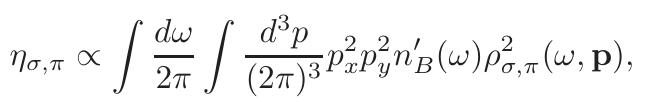 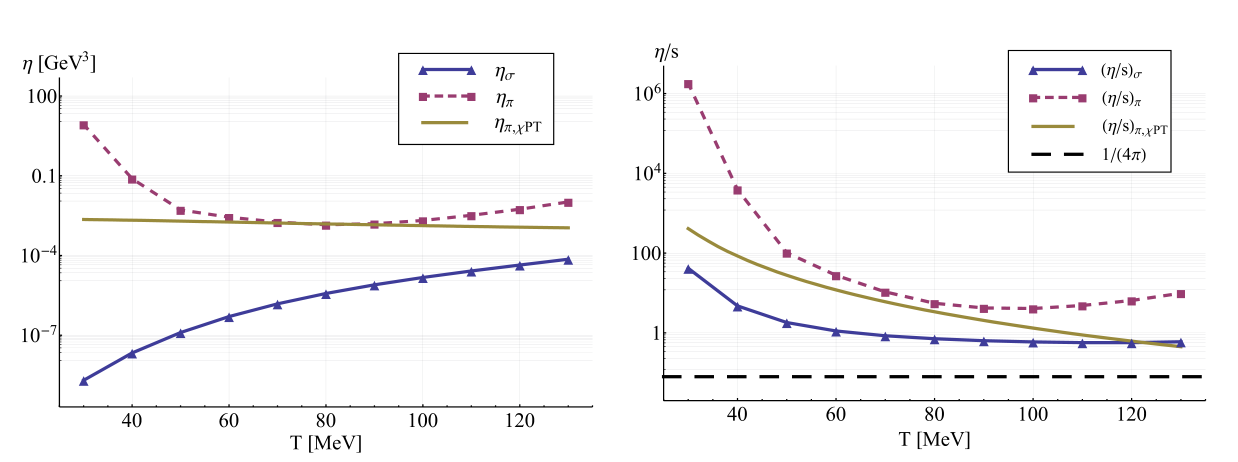